MÔN TIẾNG VIỆT
Bài 38: ai – ay – ây
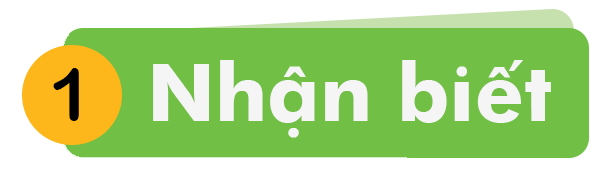 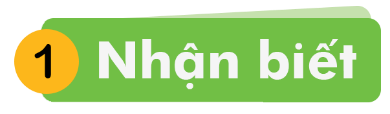 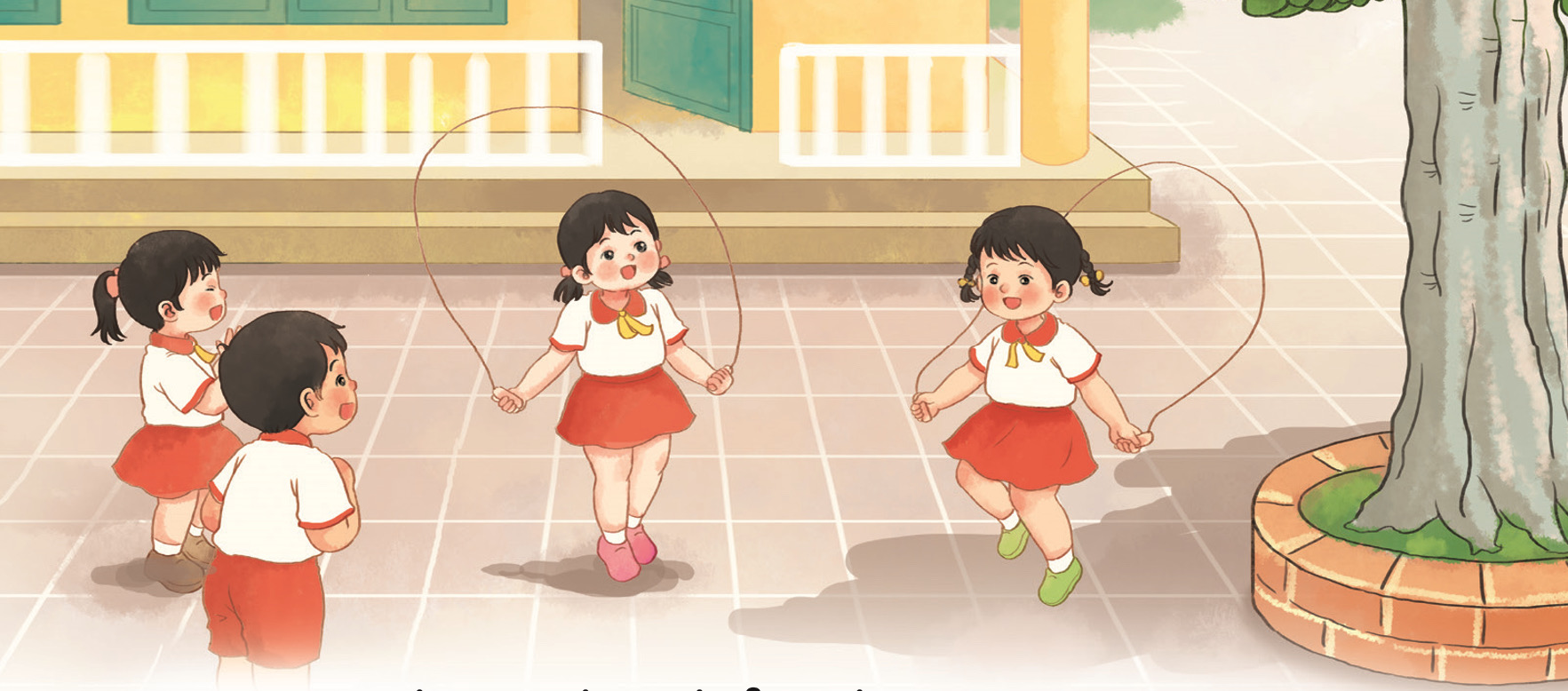 Hai bạn thi nhảy dây.
ay
ây
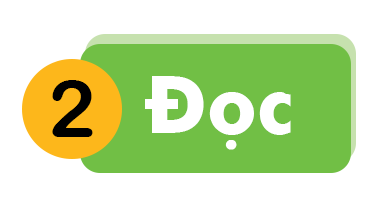 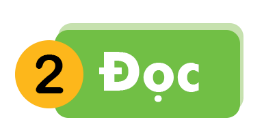 ai
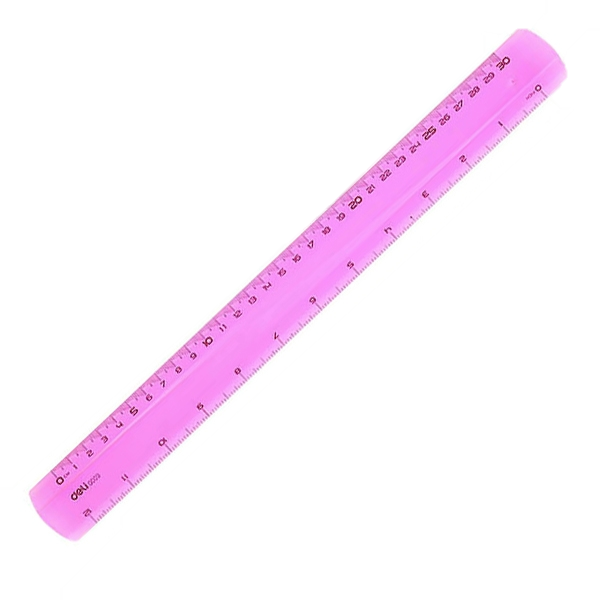 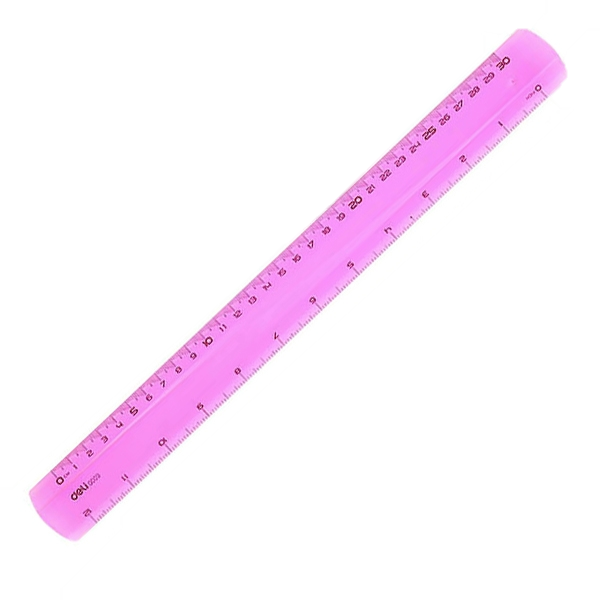 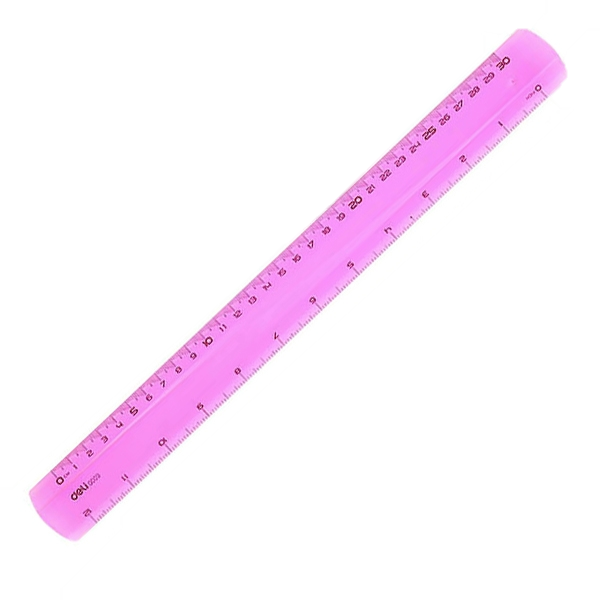 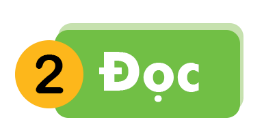 ay
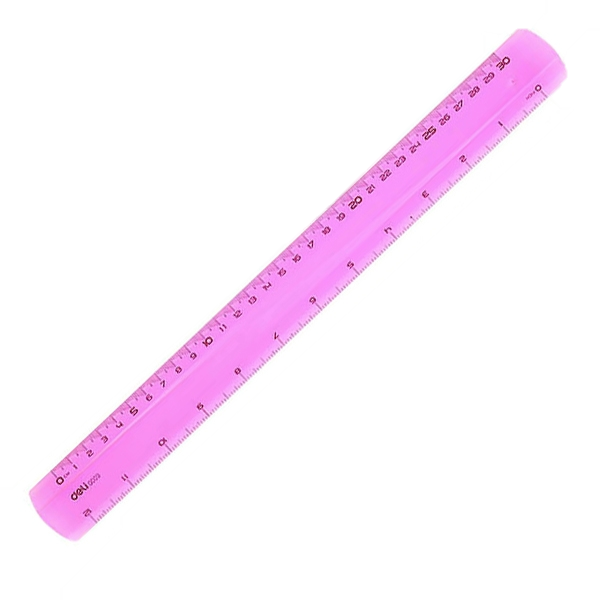 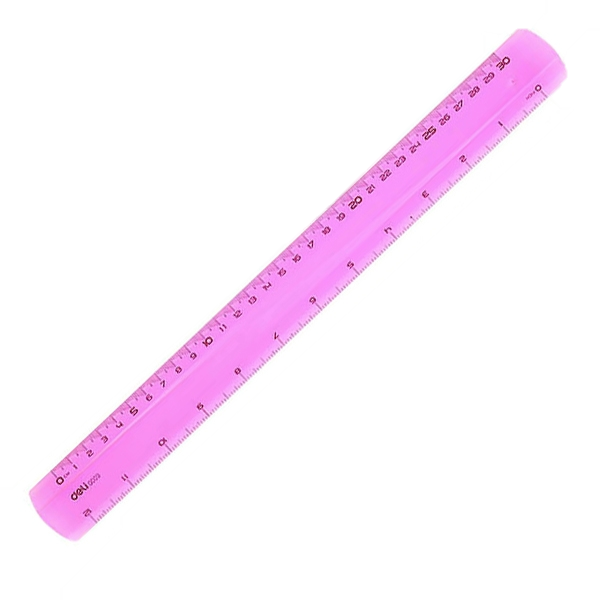 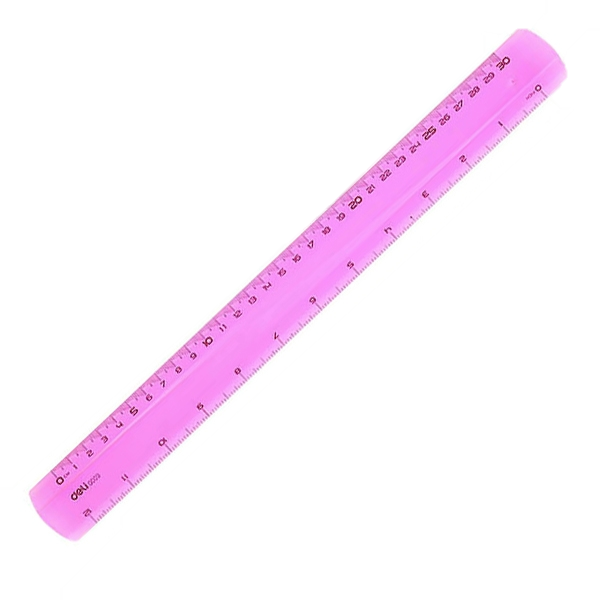 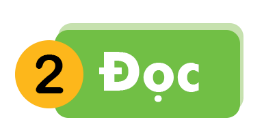 ây
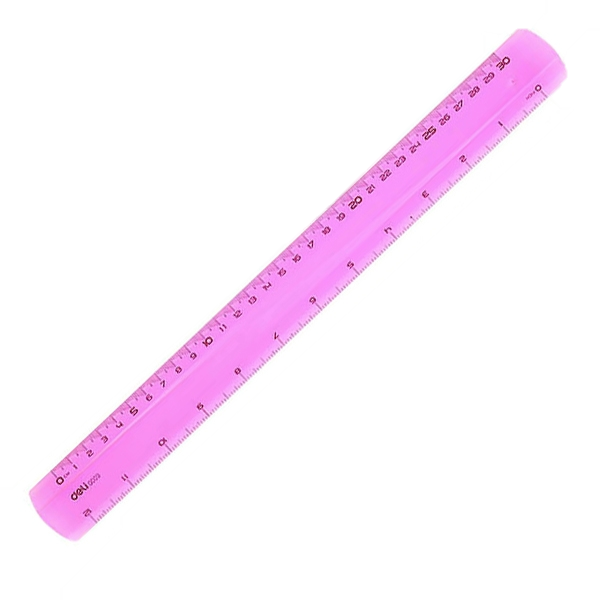 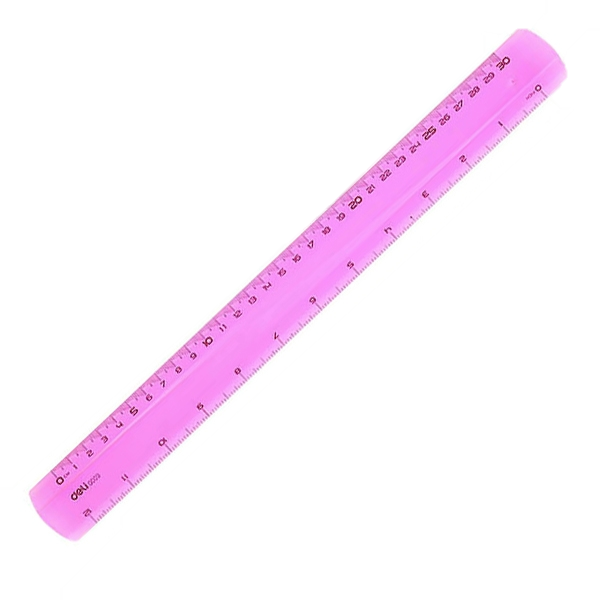 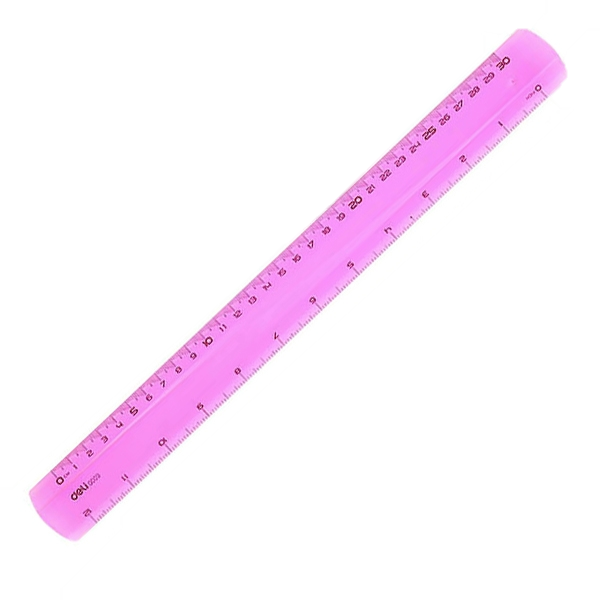 So sánh
i
a
y
â
y
ai
ay
ây
a
ai
ay
ây
Đọc
3
h
ai
hai
ai
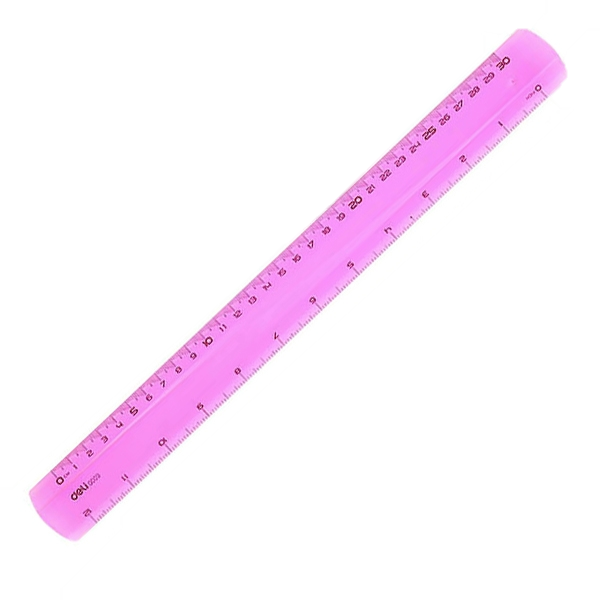 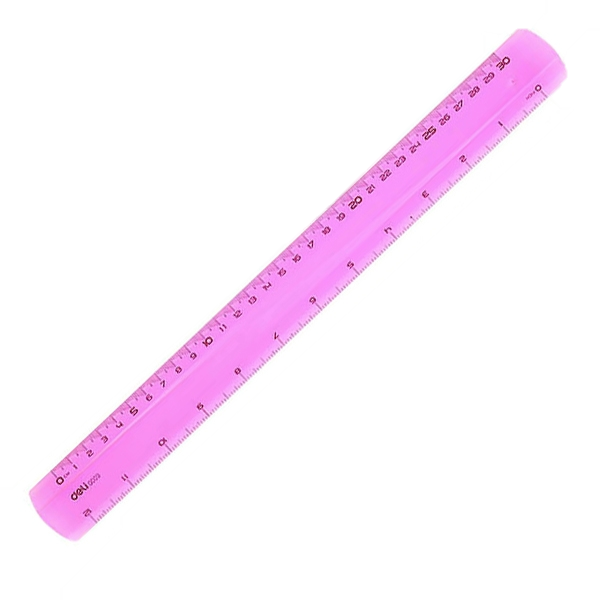 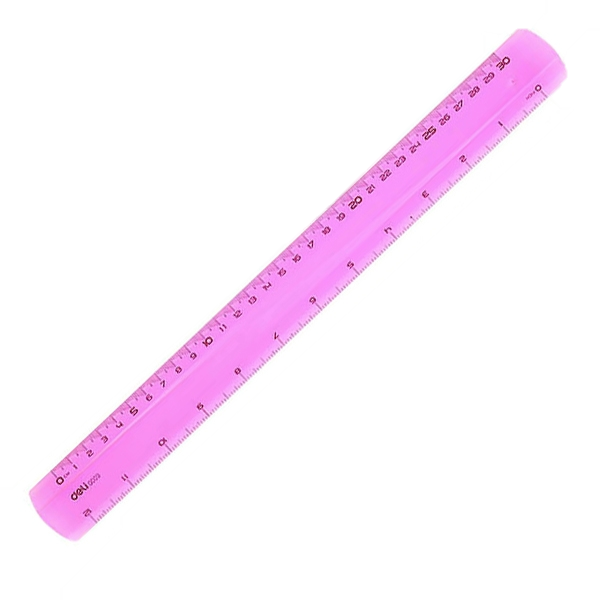 ai
ay
ây
ai
ay
ây
bài
lái
nảy
tay
đậy
lẫy
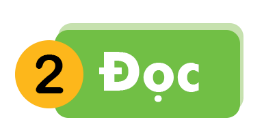 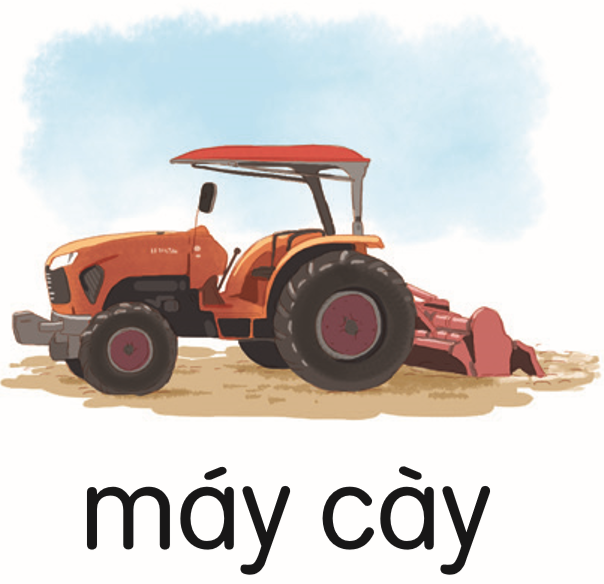 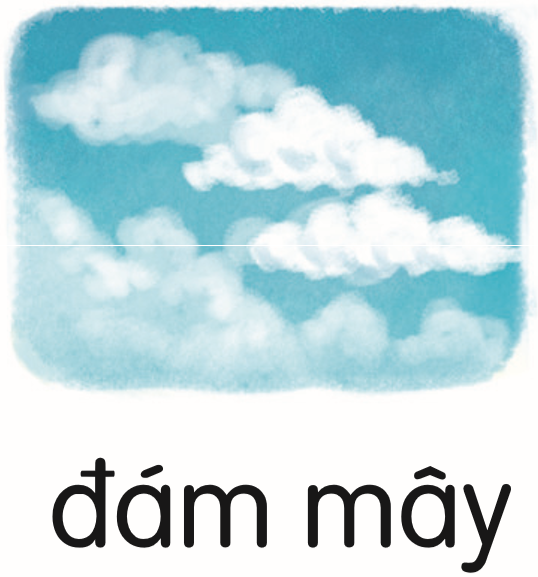 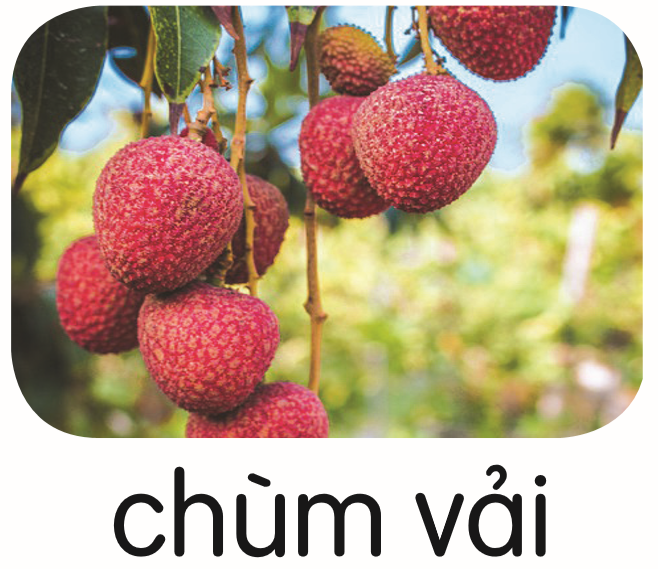 cày
máy
vải
đám
chùm
mây
đám mây
máy cày
chùm vải
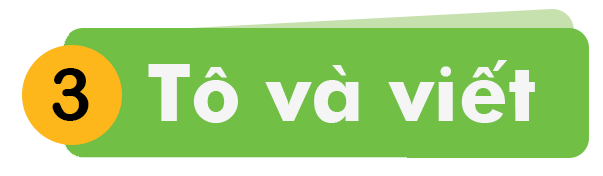 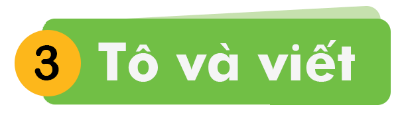 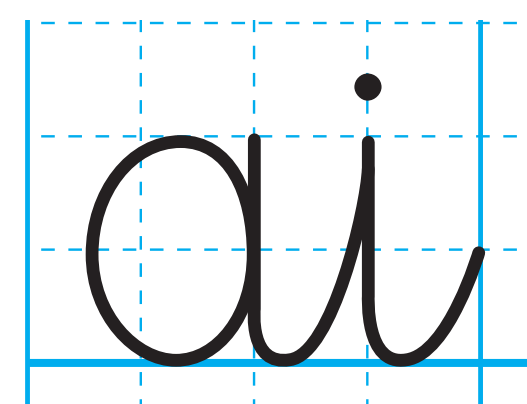 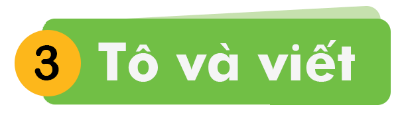 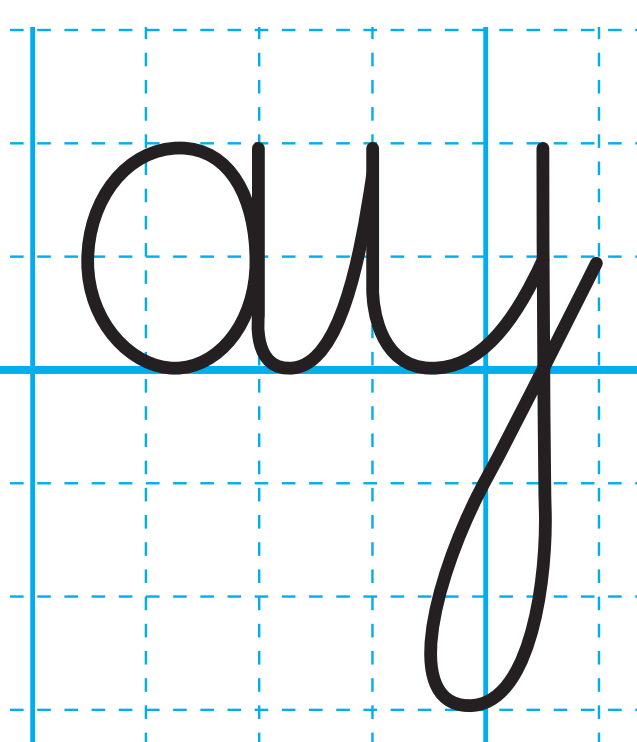 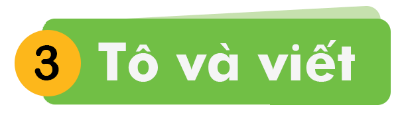 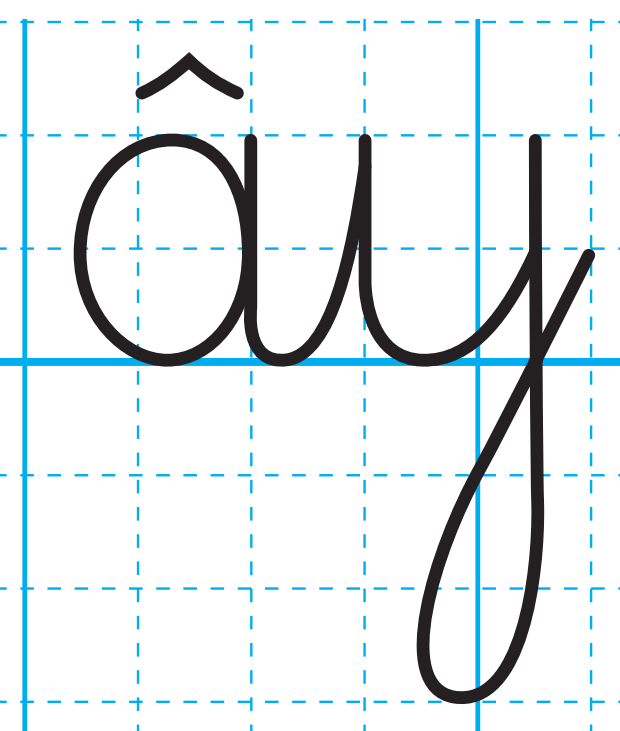 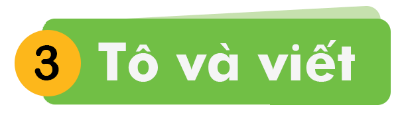 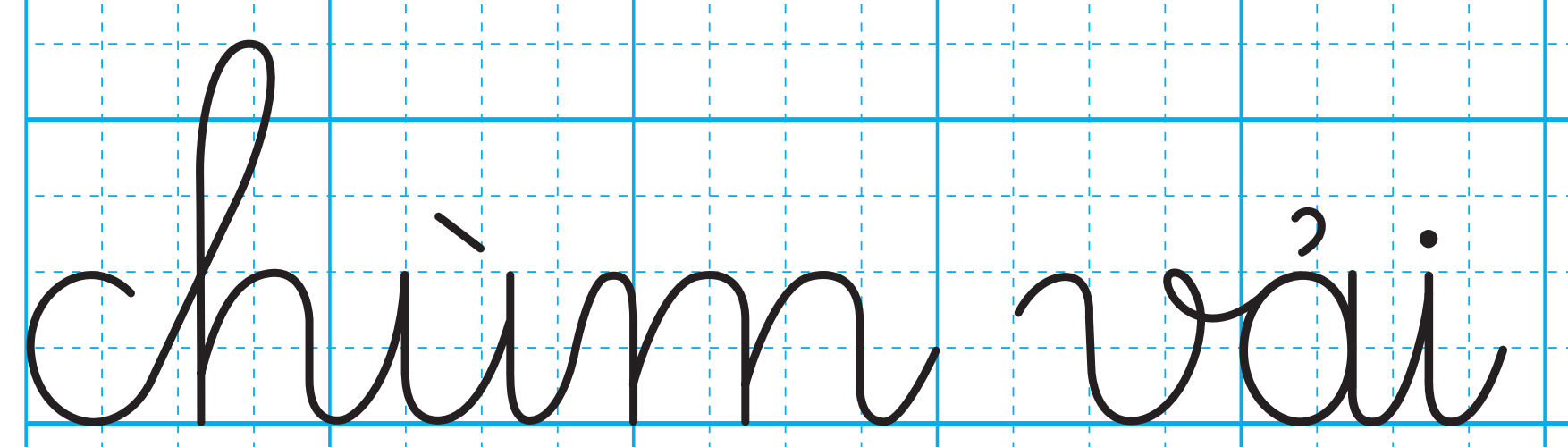 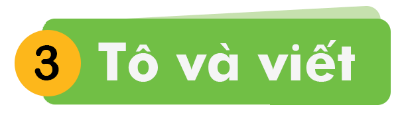 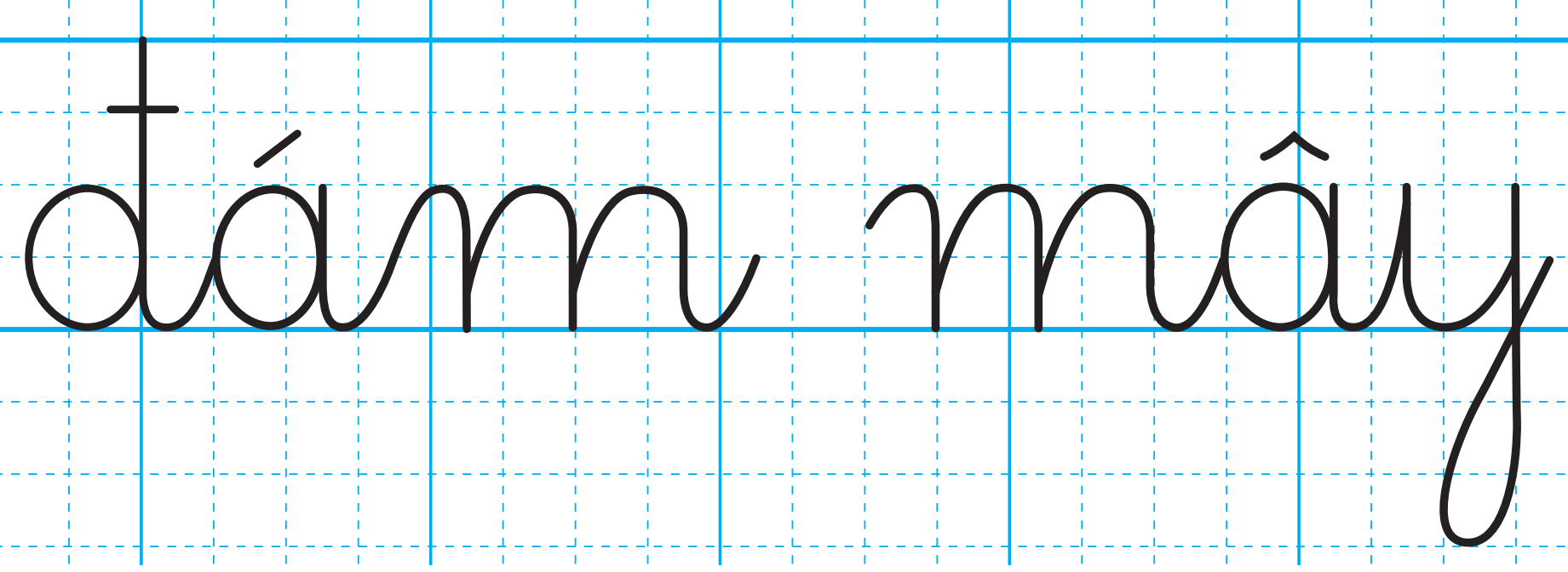 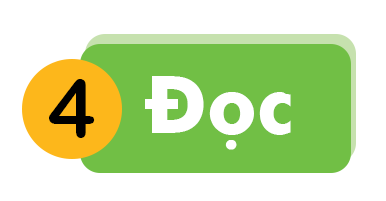 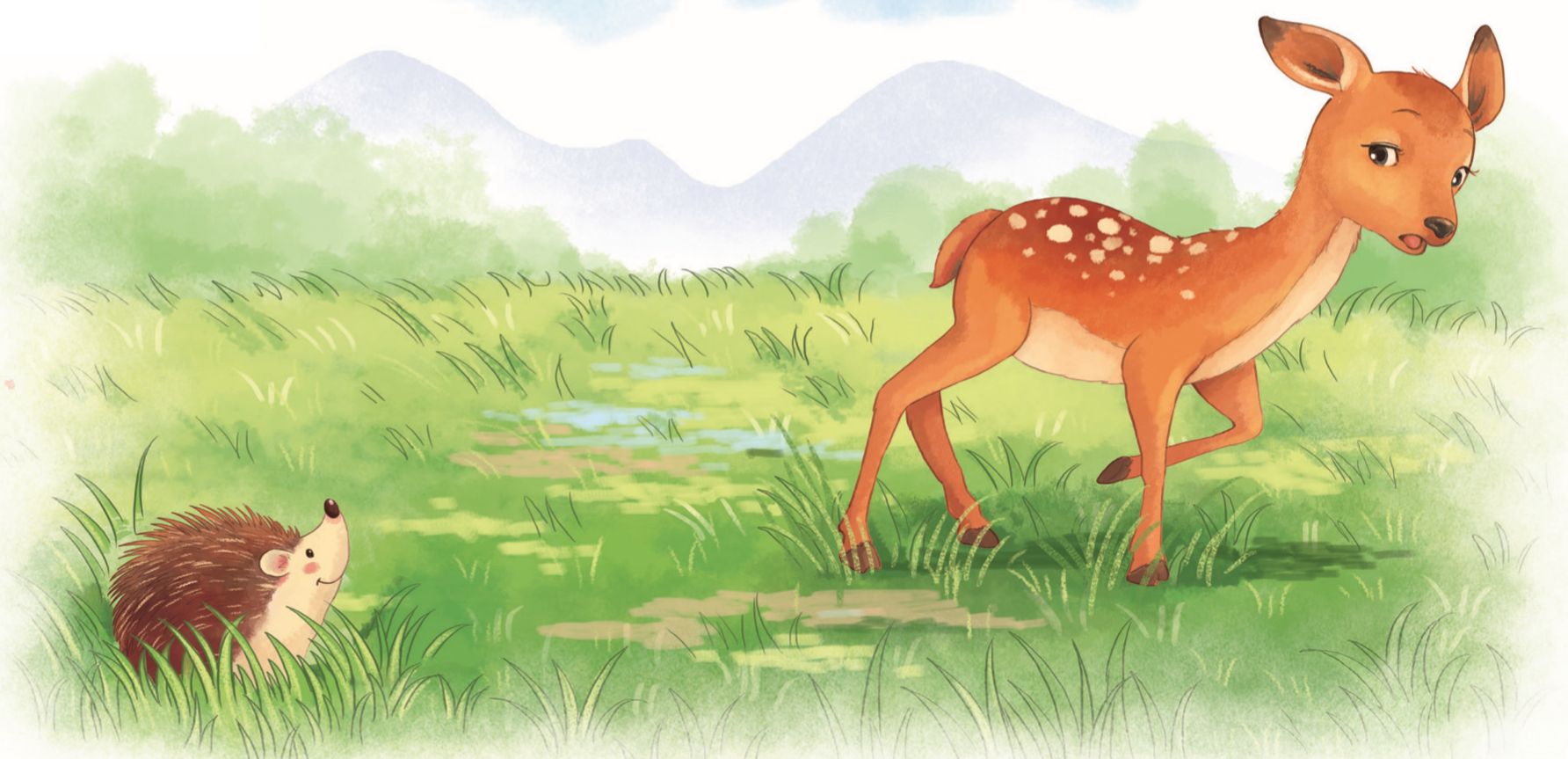 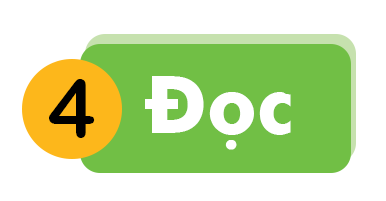 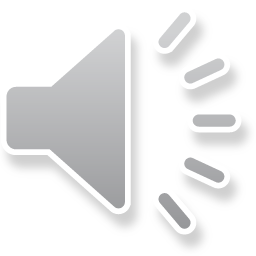 Nai con nhìn thấy con gì bé nhỏ, thân đầy gai nhọn trên bãi cỏ. Nó chạy về nhà, hổn hển kể cho mẹ nghe. Nai mẹ tủm tỉm: “Bạn nhím đấy, con ạ”.
gai
Nai
thấy
đầy
bãi
chạy
đấy
Nai
[Speaker Notes: Chưa có hiệu ứng]
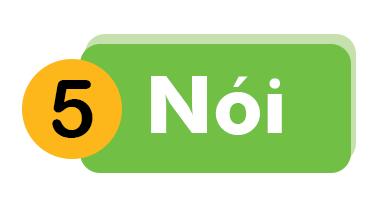 Xin lỗi
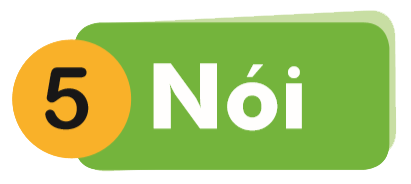 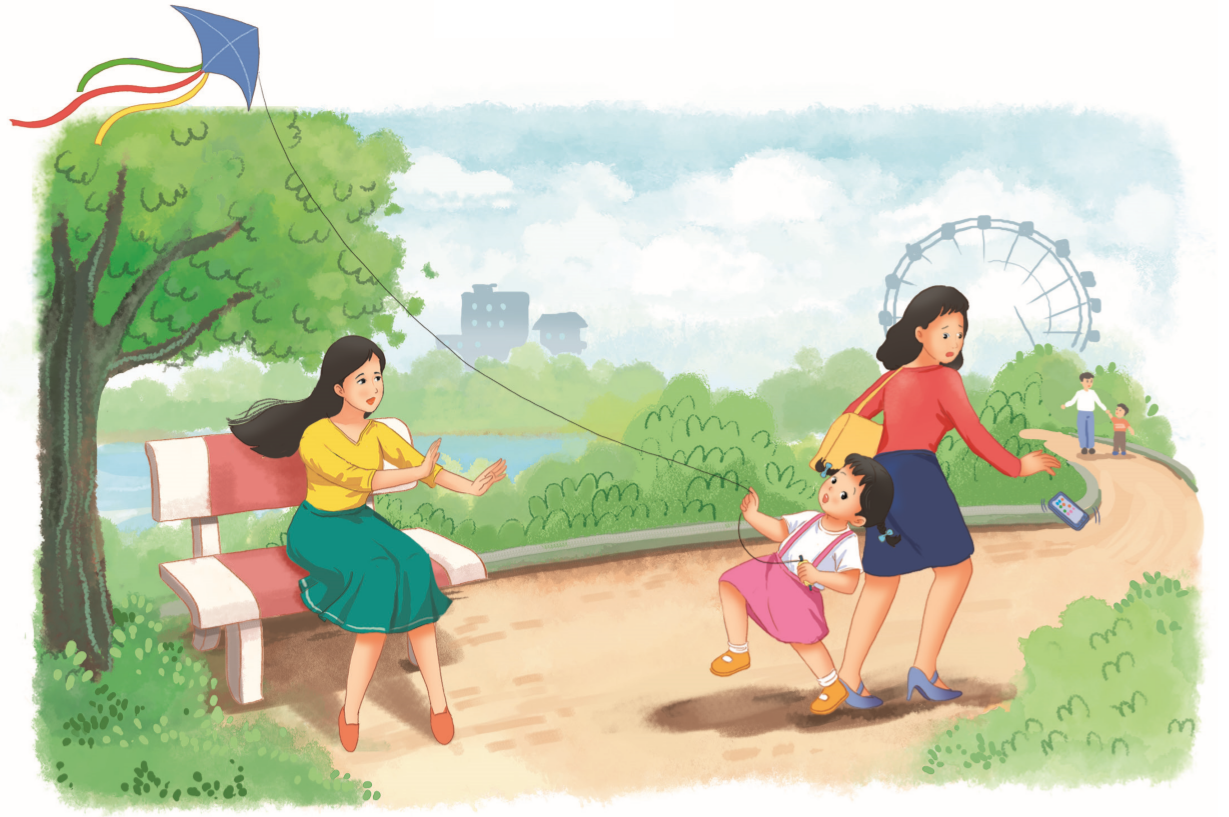 CỦNG CỐ 
BÀI HỌC
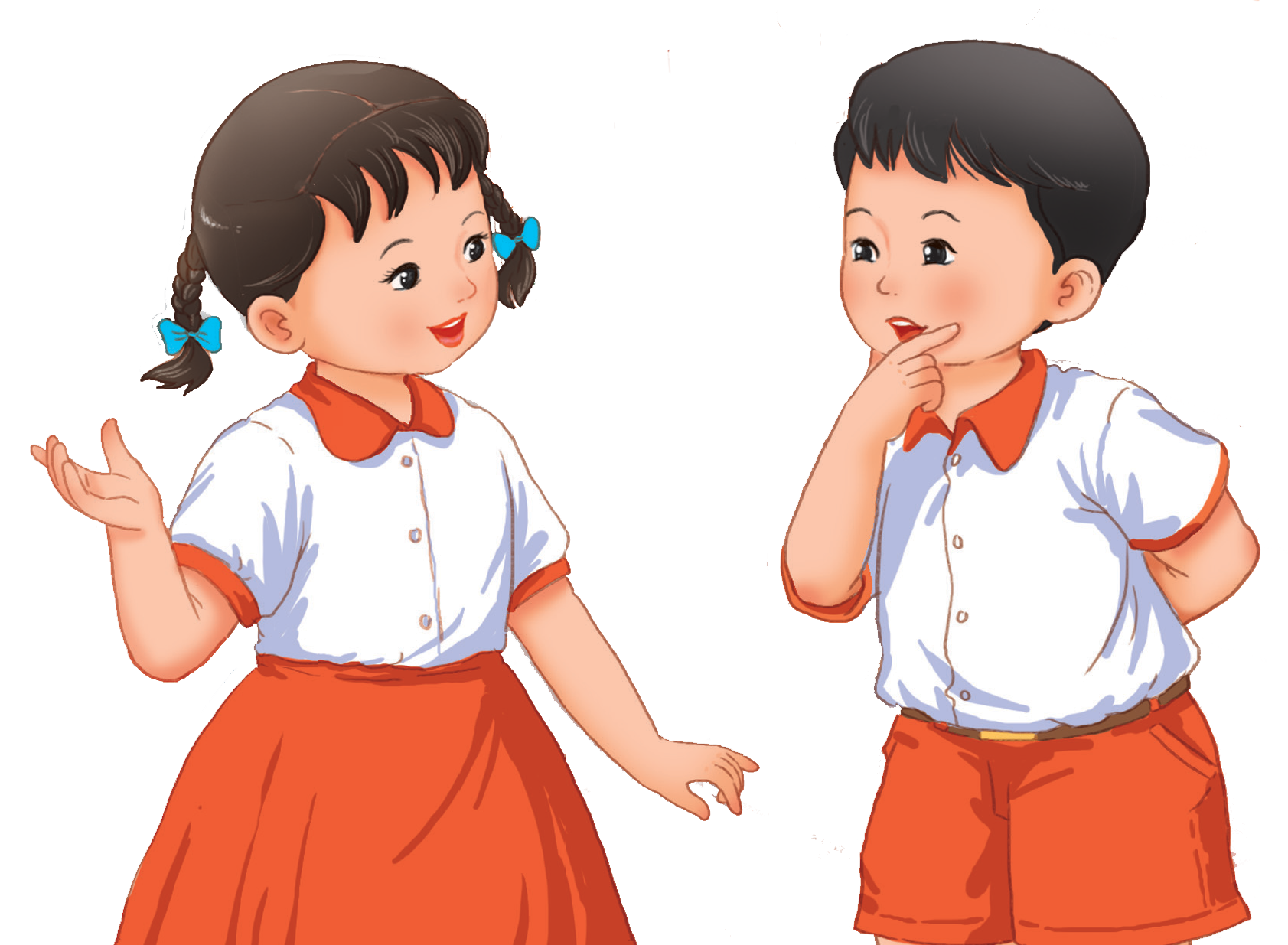